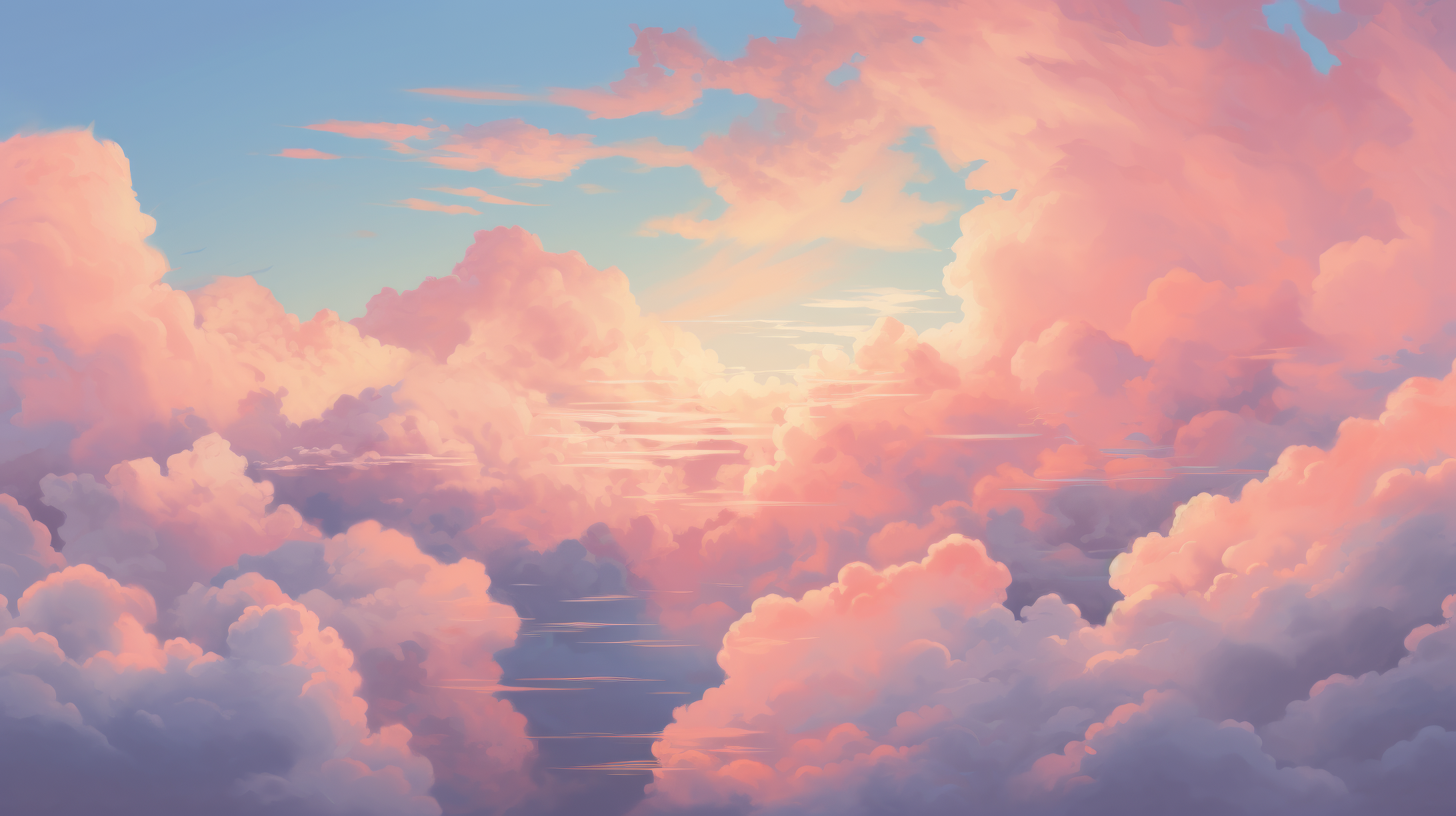 Heaven is Better
Heaven is Better
“For I am hard-pressed between the two, having a desire to depart and be with Christ, which is far better” (Phil. 1:23).

“But now they desire a better, that is, a heavenly country. Therefore God is not ashamed to be called their God, for He has prepared a city for them” (Heb. 11:16).
Heaven is Better
Better Dwelling Place - Rev. 21:10-21
Better Company - Rev. 21:22-24
Better Existence - Rev. 21:4-5; 22:1-5
Better Environment - Rev. 21:27
Better Duration - Rev. 22:5